INDIGENOUS PEOPLES AND DEVELOPMENT  INDUCED DISPLACEMENT IN INDIA
Prof.  Vinod Jumar, National Law University -Nova Deli.

LEGAL REGULATION OF CYBER CRIME IN INDIA
Prof.  Annapa Nagarathna, 
National Law School of 
India University
 - Bagalore
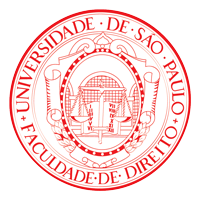 Seminário: Law, Development and Technology in India
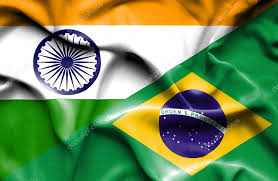 FACULDADE DE DIREITO
LARGO SÃO FRANCISCO
16 de Outubro de 2017- 9:00
LOCAL:
Faculdade de Direito USP/SP - SALA DA CONGREGAÇÃO